Unit 6 ReviewGene Activity and Biotechnology
AP Bio – Ch. 16-21
Unit 6 – Overview
Ch. 16 – The Molecular Basis of Inheritance (DNA)
Ch. 17 – Gene Expression: From Gene to Protein
Ch. 18 – Regulation of Gene Expression
Ch. 19 – Viruses
Ch. 20 – DNA Tools and Biotechnology
Ch. 21 – Genomes and Their Evolution
Unit 6 – Overview
Ch. 16 – The Molecular Basis of Inheritance (DNA)
Ch. 17 – Gene Expression: From Gene to Protein
Ch. 18 – Regulation of Gene Expression
Ch. 19 – Viruses
Ch. 20 – DNA Tools and Biotechnology
Ch. 21 – Genomes and Their Evolution
DNA – YOU MUST KNOW
The structural components of DNA
The knowledge about DNA gained from the work of Griffith, Avery+MacLeod+McCarty, Hershey+Chase, Chargaff, Wilkins+Franklin, and Watson+Crick
Replication is semiconservative and occurs 5’3’
The roles of the key players (polymerase, ligase, helicase, topoisomerase, etc.)
The general differences between bacterial DNA replication/chromosomes and eukaryotic DNA replication/chromosomes
DNA – 16.1
DNA is the genetic material 
Experiments with bacteria and with phages provided the first strong evidence that the genetic material is DNA.
Watson and Crick deduced that DNA is a double helix and built a structural model. 
Two antiparallel sugar-phosphate chains wind around the outside of the molecule; the nitrogenous bases project into the interior, where they hydrogen-bond in specific pairs—A with T, G with C.
DNA – 16.2
Many proteins work together in DNA replication
DNA replication is semiconservative: The parental molecule unwinds, and each strand then serves as a template for the synthesis of a new strand according to base-pairing rules.
DNA replication at one replication fork is summarized in the next slide
Figure 16.17
Overview
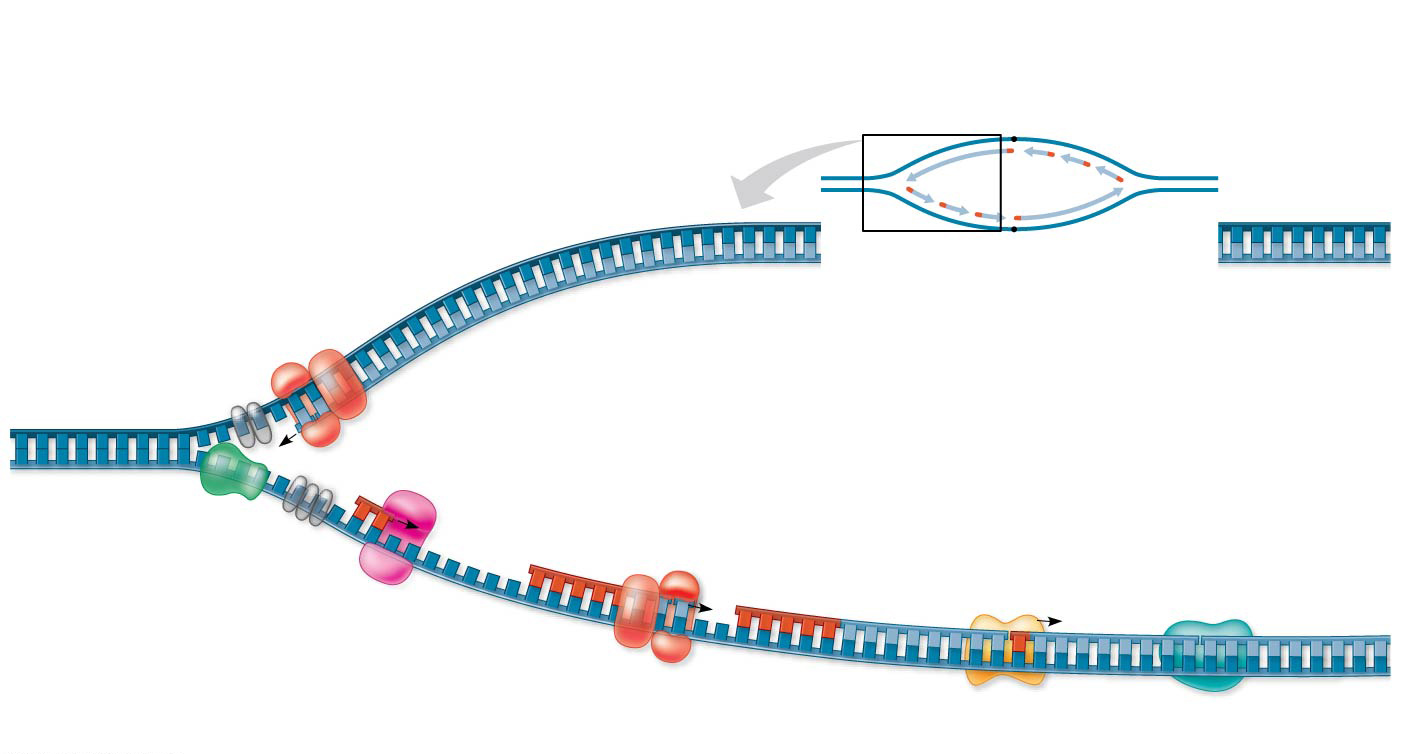 Origin of replication
Leadingstrand
Laggingstrand
Leading strandtemplate
3′
Leadingstrand
Laggingstrand
Single-strandbinding proteins
5′
Leading strand
Overall directionsof replication
Helicase
5′
DNA pol III
Primer
3′
5′
3′
Primase
3′
ParentalDNA
DNA pol III
5
Laggingstrand
5′
DNA pol I
DNA ligase
3′
4
5′
3′
3
2
1
5′
Lagging strandtemplate
[Speaker Notes: Figure 16.17 A summary of bacterial DNA replication]
Table 16.1
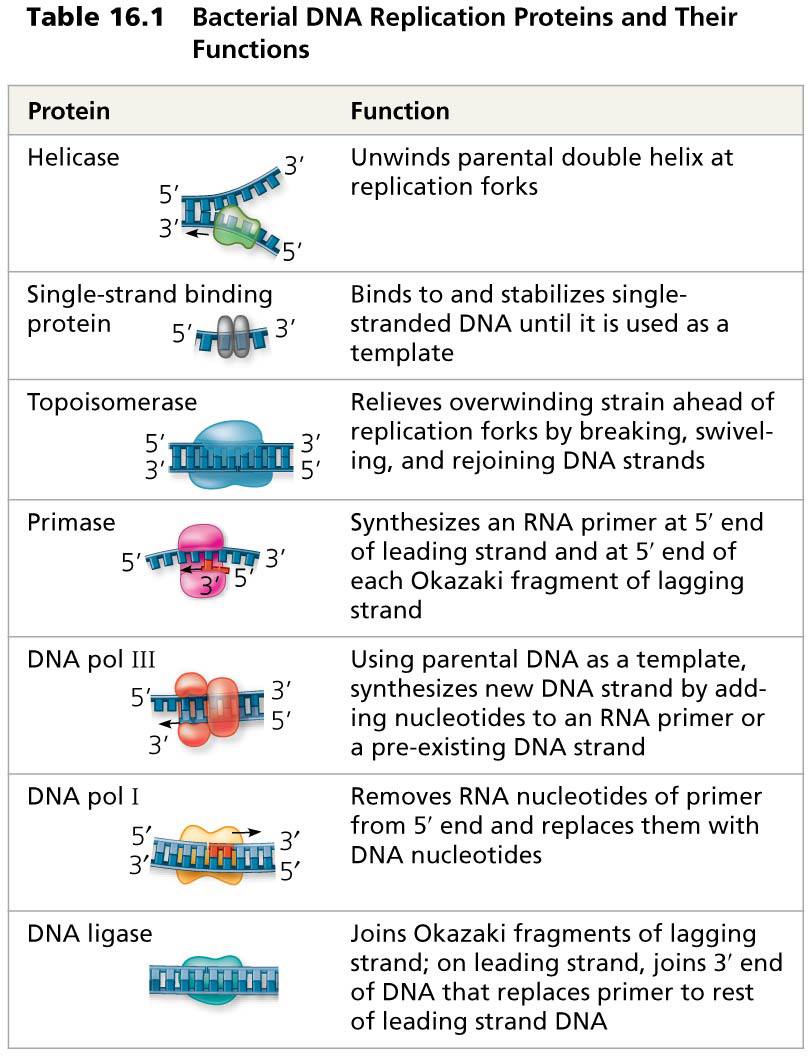 [Speaker Notes: Table 16.1 Bacterial DNA replication proteins and their functions]
DNA – 16.3
A chromosome consists of a DNA molecule packed together with proteins 
The chromosome of most bacterial species is a circular DNA molecule with some associated proteins, making up the nucleoid.
The chromatin making up a eukaryotic chromosome is composed of DNA, histones, and other proteins. 
The histones bind to each other and to the DNA to form nucleosomes, the most basic units of DNA packing. 
Additional coiling and folding lead ultimately to the highly condensed chromatin of the metaphase chromosome. 
In interphase cells, most chromatin is less compacted (euchromatin), but some remains highly condensed (heterochromatin). 
Euchromatin, but not heterochromatin, is generally accessible for transcription of genes.
Unit 6 – Overview
Ch. 16 – The Molecular Basis of Inheritance (DNA)
Ch. 17 – Gene Expression: From Gene to Protein
Ch. 18 – Regulation of Gene Expression
Ch. 19 – Viruses
Ch. 20 – DNA Tools and Biotechnology
Ch. 21 – Genomes and Their Evolution
Gene Expression – YOU MUST KNOW
How RNA and DNA are similar and different, and how this defines their roles
The differences between replication, transcription, and translation and the role of DNA and RNA in each process
The key steps/events of transcription AND translation
How eukaryotic cells modify RNA after transcription
How mutations can change the amino acid sequence—be able to predict how a mutation can result in changes in gene expression
How to transcribe a given DNA sequence
How to translate a given mRNA sequence using a given genetic code table (amino acid table)
Gene Expression – 17.1
Genes specify proteins via transcription and translation
During gene expression, the information encoded in genes is used to make specific polypeptide chains (enzymes and other proteins) or RNA molecules.
Transcription is the synthesis of RNA complementary to a template strand of DNA. 
Translation is the synthesis of a polypeptide whose amino acid sequence is specified by the nucleotide sequence in mRNA.
Genetic information is encoded as a sequence of nonoverlapping nucleotide triplets, or codons. 
A codon in messenger RNA (mRNA) either is translated into an amino acid (61 of the 64 codons) or serves as a stop signal (3 codons). 
Codons must be read in the correct reading frame.
Gene Expression – 17.2
Transcription is the DNA-directed synthesis of RNA
RNA synthesis is catalyzed by RNA polymerase, which links together RNA nucleotides complementary to a DNA template strand. 
This process follows the same base-pairing rules as DNA replication, except that in RNA, uracil substitutes for thymine.
The three stages of transcription are initiation, elongation, and termination. 
A promoter, often including a TATA box in eukaryotes, establishes where RNA synthesis is initiated.
Transcription factors help eukaryotic RNA polymerase recognize promoter sequences, forming a transcription initiation complex.
Gene Expression – 17.3
Eukaryotic cells modify RNA after transcription
Eukaryotic mRNAs undergo RNA processing, which includes RNA splicing, the addition of a modified nucleotide 5’ cap to the 5’ end, and the addition of a poly-A tail to the 3’ end.
Most eukaryotic genes are split into segments: 
They have introns interspersed among the exons (the regions included in the mRNA). 
In RNA splicing, introns are removed and exons joined. RNA splicing is typically carried out by spliceosomes.
The presence of introns allows for alternative RNA splicing.
Gene Expression – 17.4
Translation is the RNA-directed synthesis of a polypeptide
A cell translates an mRNA message into protein using transfer RNAs (tRNAs). 
After being bound to a specific amino acid by an aminoacyl-tRNA synthetase, a tRNA lines up via its anticodon at the complementary codon on mRNA. 
A ribosome, made up of ribosomal RNAs (rRNAs) and proteins, facilitates this coupling with binding sites for mRNA and tRNA.
Ribosomes coordinate the three stages of translation: initiation, elongation, and termination. 
The formation of peptide bonds between amino acids is catalyzed by rRNA as tRNAs move through the A and P sites and exit through the E site.
Figure 17.3
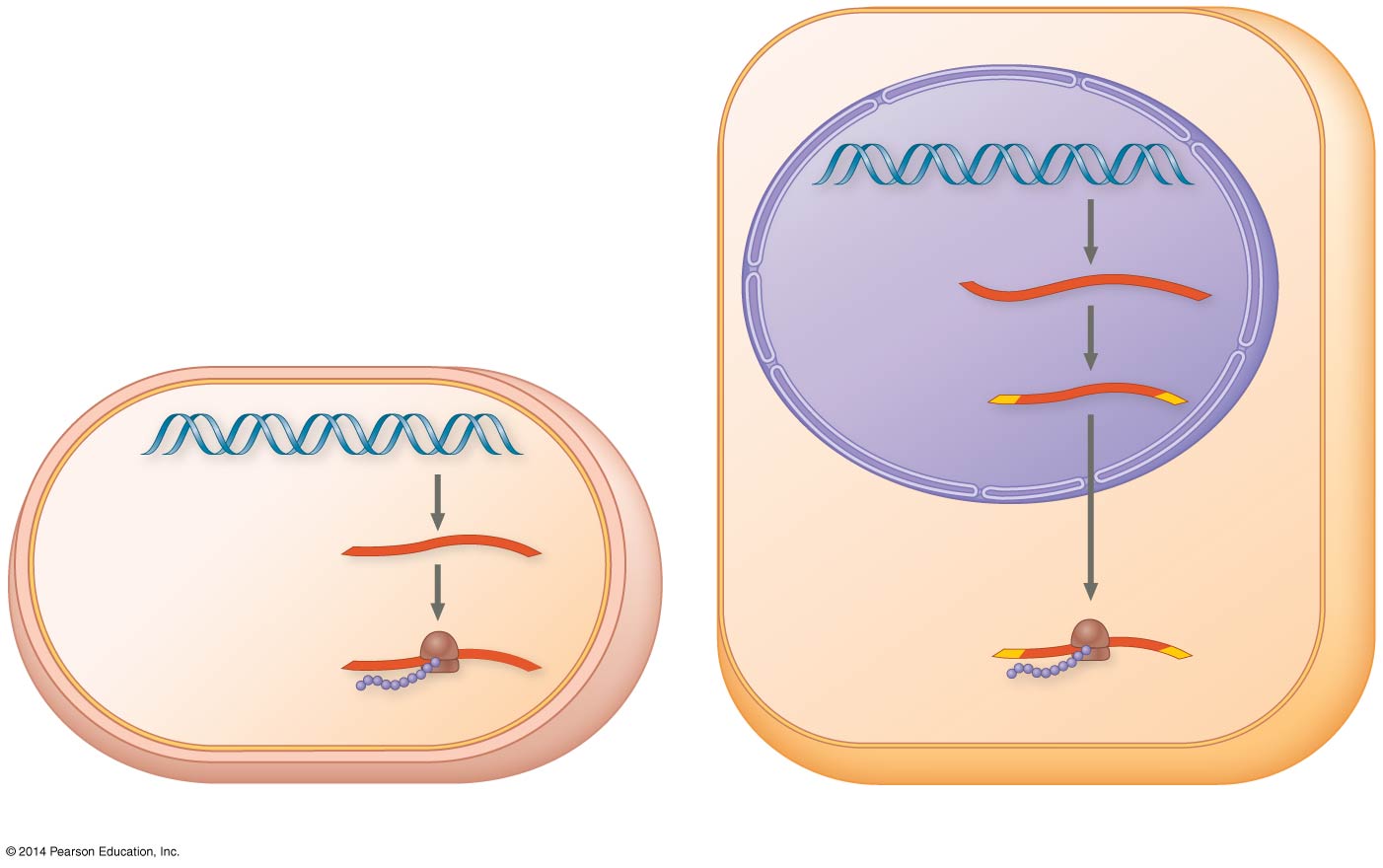 Nuclear 
envelope
DNA
TRANSCRIPTION
Pre-mRNA
RNA PROCESSING
mRNA
NUCLEUS
DNA
TRANSCRIPTION
CYTOPLASM
CYTOPLASM
mRNA
TRANSLATION
Ribosome
Ribosome
TRANSLATION
Polypeptide
Polypeptide
(b) Eukaryotic cell
(a) Bacterial cell
[Speaker Notes: Figure 17.3 Overview: the roles of transcription and translation in the flow of genetic information]
Figure 17.24
DNA
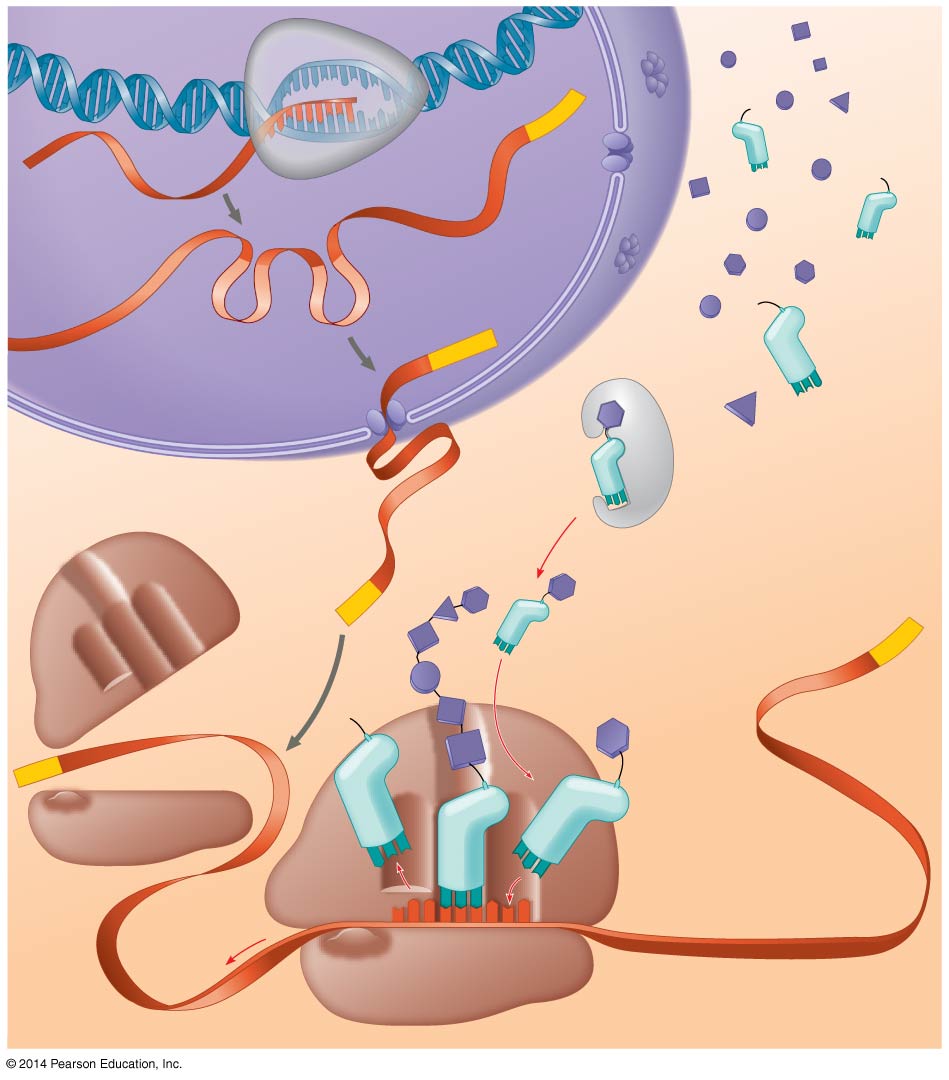 TRANSCRIPTION
3′
Poly-A
5′
RNA
polymerase
RNA
transcript
Exon
RNAPROCESSING
RNA transcript
(pre-mRNA)
Intron
Aminoacyl-tRNA
synthetase
Poly-A
NUCLEUS
Amino
acid
AMINO ACIDACTIVATION
CYTOPLASM
tRNA
mRNA
5′ Cap
3′
A
Poly-A
Aminoacyl
(charged)
tRNA
P
E
Ribosomal
subunits
5′ Cap
TRANSLATION
C
C
U
A
A
C
E
A
Anticodon
A
A
A
A
U
G
G
U
U
U
U
G
Codon
Ribosome
[Speaker Notes: Figure 17.24 A summary of transcription and translation in a eukaryotic cell]
Unit 6 – Overview
Ch. 16 – The Molecular Basis of Inheritance (DNA)
Ch. 17 – Gene Expression: From Gene to Protein
Ch. 18 – Regulation of Gene Expression
Ch. 19 – Viruses
Ch. 20 – DNA Tools and Biotechnology
Ch. 21 – Genomes and Their Evolution
Gene Regulation – YOU MUST KNOW
The differences between prokaryotic and eukaryotic gene regulation
Genes can be activated by inducer molecules, or they can be inhibited by the presence of a repressor as they interact with regulatory proteins or sequences
A regulatory gene is a sequence of DNA that codes for a regulatory protein such as a repressor protein
How the components of an operon function to regulate gene expression in both repressible and inducible operons
How positive and negative control function in gene expression
The impact of DNA methylation and histone acetylation on gene expression
The role of microRNAs in control of cellular functions
The role of induction in eukaryotic development
Gene Regulation – 18.1
Bacteria often respond to environmental change by regulating transcription 
Cells control metabolism by regulating enzyme activity or the expression of genes coding for enzymes. 
In bacteria, genes are often clustered into operons, with one promoter serving several adjacent genes. An operator site on the DNA switches the operon on or off, resulting in coordinate regulation of the genes.
Gene Regulation – 18.1
Bacteria often respond to environmental change by regulating transcription 
Both repressible and inducible operons are examples of negative gene regulation. In either type of operon, binding of a specific repressor protein to the operator shuts off transcription. The repressor is encoded by a separate regulatory gene.
In a repressible operon, the repressor is active when bound to a corepressor, usually the end product of an anabolic pathway.
In an inducible operon, binding of an inducer to an innately active repressor inactivates the repressor and turns on transcription. Inducible enzymes usually function in catabolic pathways.
Some operons are also subject to positive gene regulation via a stimulatory activator protein, such as catabolite activator protein (CAP), which, when activated by cyclic AMP, binds to a site within the promoter and stimulates transcription.
Figure 18.UN07
Repressible operon:
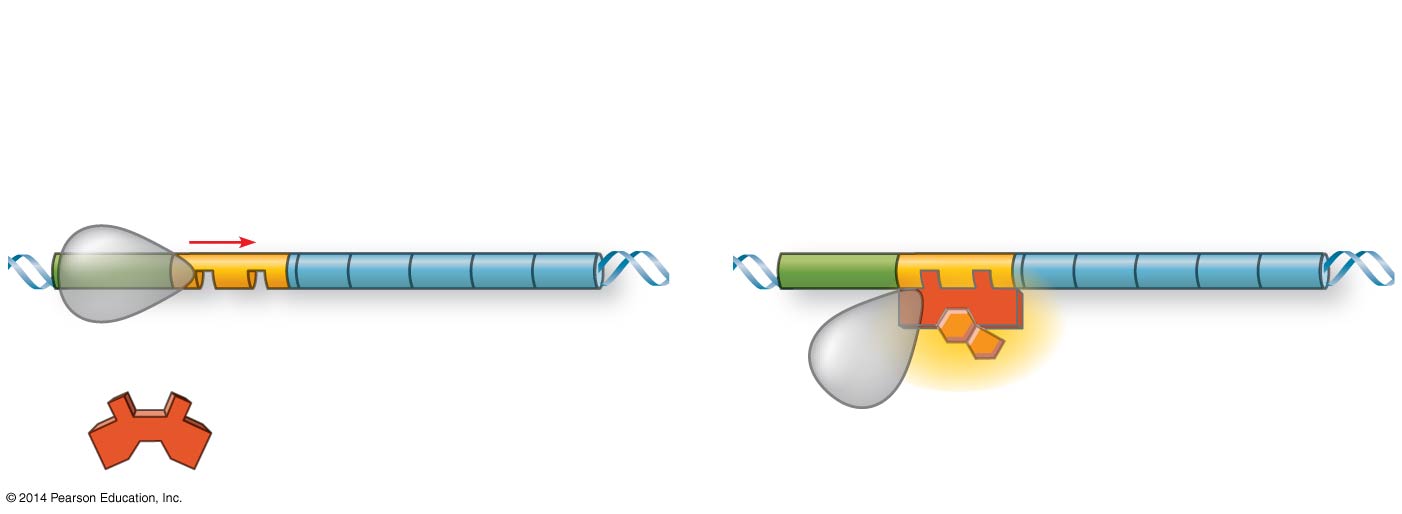 Genes expressed
Genes not expressed
Promoter
Genes
Operator
Active repressor:corepressor bound
Inactive repressor:no corepressor present
Corepressor
The “Norm”
The “Regulated”
[Speaker Notes: Figure 18.UN07 Summary of key concepts: operon, repressible]
Figure 18.UN08
Inducible operon:
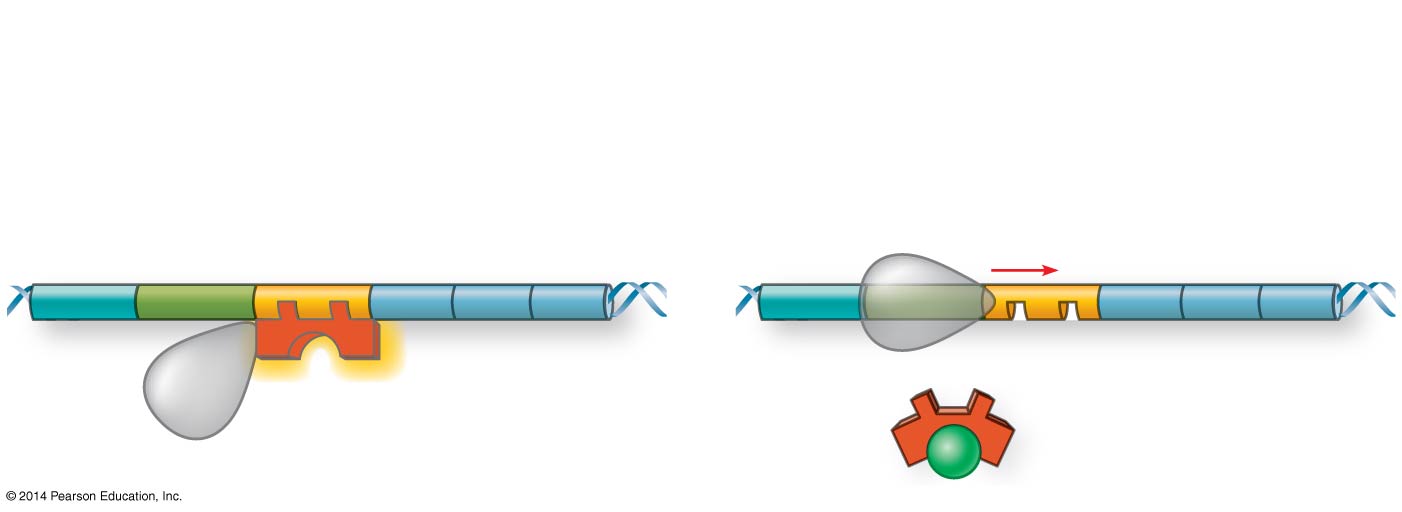 Genes expressed
Genes not expressed
Promoter
Operator
Genes
Inactive repressor:inducer bound
Active repressor:no inducer present
Inducer
The “Norm”
The “Regulated”
[Speaker Notes: Figure 18.UN08 Summary of key concepts: operon, inducible]
Figure 18.5
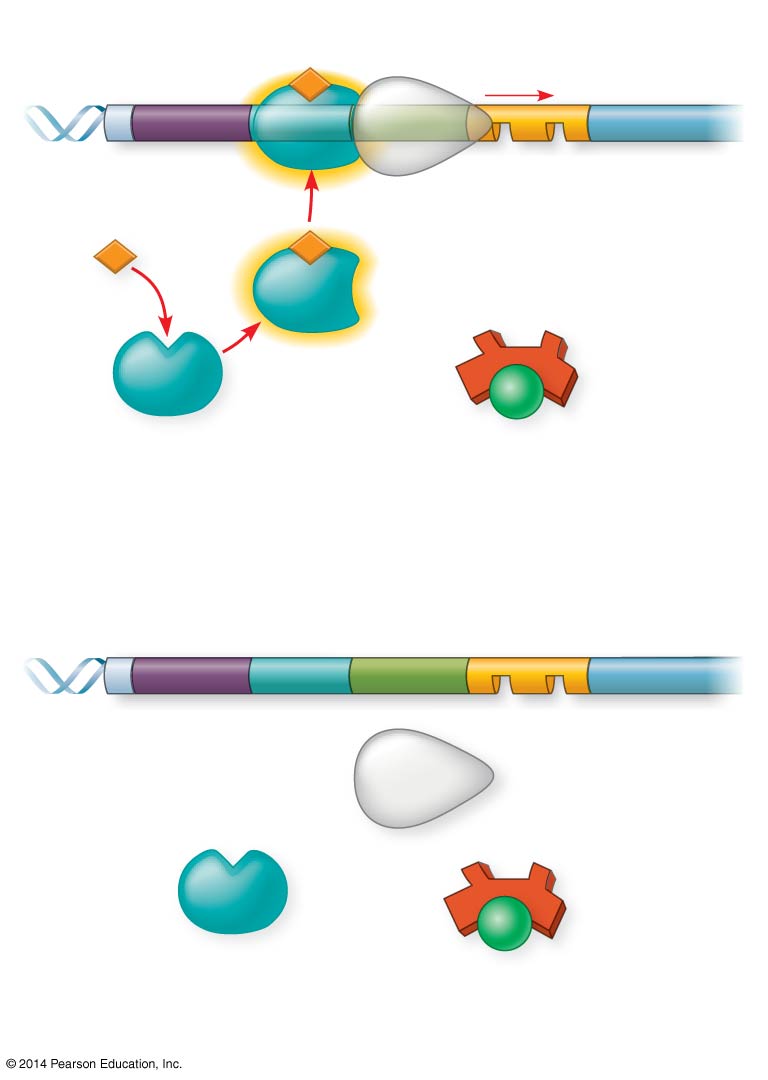 Promoter
Operator
DNA
lacZ
RNApolymerasebinds and transcribes
CAP-binding site
lac
lac
I
I
Active
CAP
cAMP
Inactive lacrepressor
Inactive
CAP
Allolactose
(a) Lactose present, glucose scarce (cAMP level high):	abundant lac mRNA synthesized
Promoter
DNA
lacZ
Operator
CAP-binding site
RNApolymerase lesslikely to bind
Inactive
CAP
Inactive lacrepressor
(b) Lactose present, glucose present (cAMP level low):	 little lac mRNA synthesized
[Speaker Notes: Figure 18.5 Positive control of the lac operon by catabolite activator protein (CAP)]
Gene Regulation – 18.2
Eukaryotic gene expression is regulated at many stages
Summary figure on next slide
Figure 18.UN09
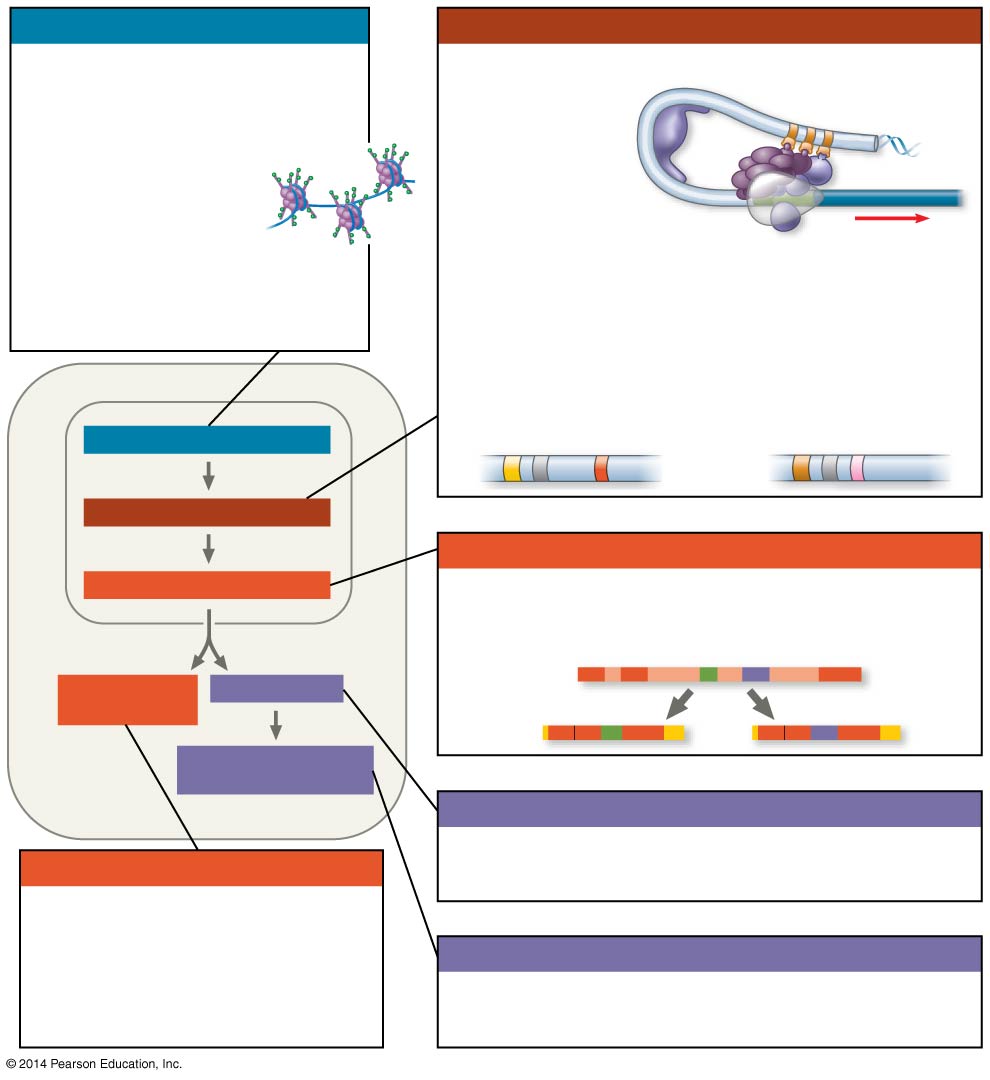 Chromatin modification
Transcription
• Regulation of transcription initiation:DNA controlelements inenhancers bindspecific tran-scription factors.Bending of the DNA enablesactivators to contact proteins at the promoter,initiating transcription.
• Genes in highly compactedchromatin are generally not transcribed.
• Histone acetylation
seems to loosen
chromatin structure, 
enhancing transcription.
• DNA methylation generally
reduces transcripton.
• Coordinate regulation:
Enhancer forliver-specific genes
Enhancer forlens-specific genes
CHROMATIN MODIFICATION
TRANSCRIPTION
RNA processing
• Alternative RNA splicing:
RNA PROCESSING
Primary RNAtranscript
TRANSLATION
mRNADEGRADATION
mRNA
OR
PROTEIN PROCESSINGAND DEGRADATION
Translation
• Initiation of translation can be controlled viaregulation of initiation factors.
mRNA degradation
• Each mRNA has acharacteristic life span,determined in part bysequences in the 5′ and 3′UTRs.
Protein processing and degradation
• Protein processing and degradation aresubject to regulation.
[Speaker Notes: Figure 18.UN09 Summary of key concepts: eukaryotic regulation of gene expression]
Gene Regulation – 18.3
Noncoding RNAs play multiple roles in controlling gene expression
MicroRNAs (miRNAs) are small single-stranded RNA molecules that can bind to and degrade mRNA or block its translation (~50% of human genes are regulated by these btw)
Small interfering RNAs (siRNAs) are similar to miRNAs in size and function
The blocking of gene expression by siRNAs is called RNA interference (RNAi)
Figure 18.14
miRNA
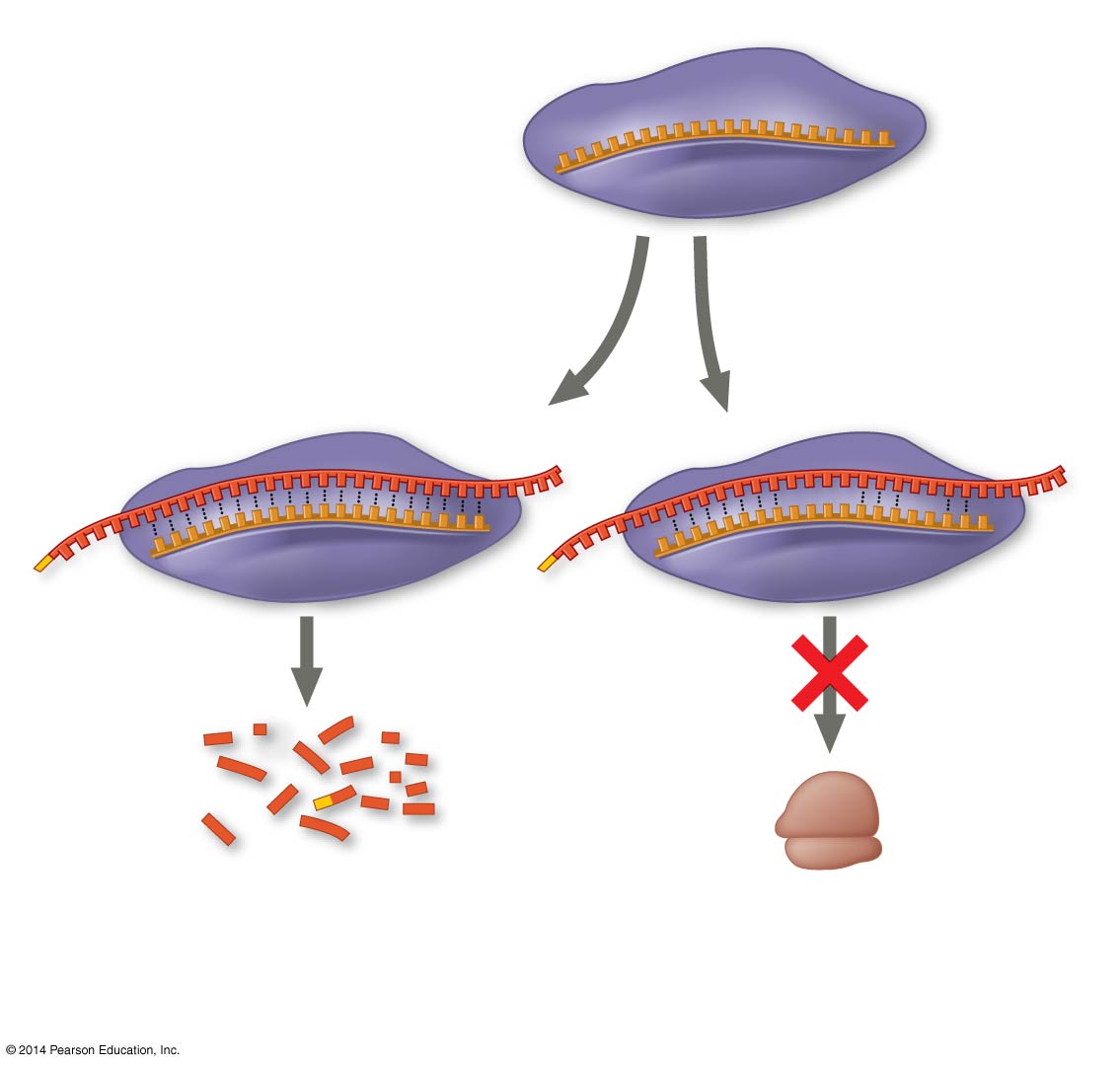 miRNA-proteincomplex
1
The miRNA bindsto a target mRNA.
OR
Translation blocked
mRNA degraded
If bases are completely complementary, mRNA is degraded.If match is less than complete, translation is blocked.
2
[Speaker Notes: Figure 18.14 Regulation of gene expression by miRNAs]
Gene Regulation – 18.4
A program of differential gene expression leads to the different cell types in a multicellular organism
Embryonic cells become committed to a certain fate (determination), and undergo differentiation, becoming specialized in structure and function for their determined fate. 
Cells have different structures and functions not because they contain different genomes but because they express different genes.
Morphogenesis encompasses the processes that give shape to the organism and its various structures.
In the process called induction, signaling molecules from embryonic cells cause transcriptional changes in nearby target cells.
Unit 6 – Overview
Ch. 16 – The Molecular Basis of Inheritance (DNA)
Ch. 17 – Gene Expression: From Gene to Protein
Ch. 18 – Regulation of Gene Expression
Ch. 19 – Viruses
Ch. 20 – DNA Tools and Biotechnology
Ch. 21 – Genomes and Their Evolution
Viruses – YOU MUST KNOW
The components of a virus
The differences between lytic and lysogenic cycles of replication
The goals of all viruses—infect and replicate
How viruses influence genetic variation in organisms and in themselves
Viruses – 19.1
A virus consists of a nucleic acid surrounded by a protein coat 
A virus is a small nucleic acid genome enclosed in a protein capsid and sometimes a membranous viral envelope. 
The genome may be single- or double-stranded DNA or RNA.
Viruses – 19.2
Viruses replicate only in host cells 
Viruses hijack enzymes, ribosomes, and small molecules of host cells to synthesize progeny viruses during replication. 
Each type of virus has a characteristic host range.
Phages (viruses that infect bacteria) can replicate by two alternative mechanisms: the lytic cycle and the lysogenic cycle.
Figure 19.UN03
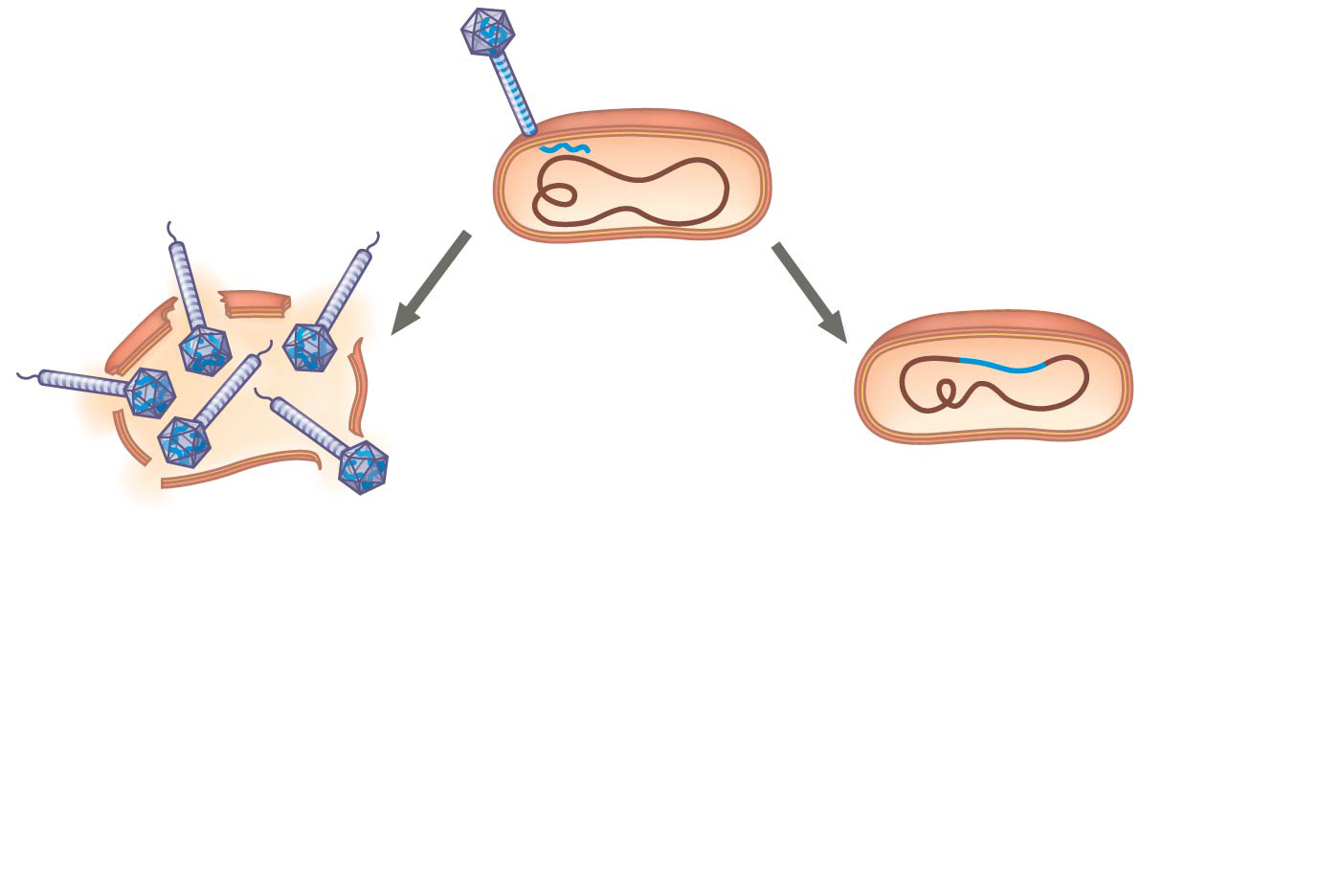 The phage attaches to a
host cell and injects its DNA.
Phage DNA
Prophage
Bacterial
chromosome
Lysogenic cycle
Lytic cycle
•  Virulent or temperate phage
•  Destruction of host DNA
•  Production of new phages
•  Lysis of host cell causes
   releases of progeny phages
•  Temperate phage only
•  Genome integrates into bacterial
chromosome as prophage, which
(1) is replicated and passed on to
daughter cells and
(2) can be induced to leave the
chromosome and initiate a lytic
cycle
[Speaker Notes: Figure 19.UN03 Summary of key concepts: lytic and lysogenic cycles]
Viruses – 19.2
Viruses replicate only in host cells 
Many animal viruses have an envelope. 
Retroviruses (such as HIV) use the enzyme reverse transcriptase to copy their RNA genome into DNA, which can be integrated into the host genome as a provirus.
Since viruses can replicate only within cells, they probably evolved after the first cells appeared, perhaps as packaged fragments of cellular nucleic acid.
Unit 6 – Overview
Ch. 16 – The Molecular Basis of Inheritance (DNA)
Ch. 17 – Gene Expression: From Gene to Protein
Ch. 18 – Regulation of Gene Expression
Ch. 19 – Viruses
Ch. 20 – DNA Tools and Biotechnology
Ch. 21 – Genomes and Their Evolution
Biotechnology – YOU MUST KNOW
The terminology of biotechnology
The steps of bacterial transformation
How plasmids are used in bacterial transformation to clone genes
How gel electrophoresis can be used to separate DNA fragments
Information that can be determined from DNA gel results, such as fragment sizes
The steps of PCR
Biotechnology – 20.1
DNA cloning is a valuable tool for genetic engineering
Nucleic acid hybridization, the base pairing of one strand of a nucleic acid to the complementary sequence on a strand from another nucleic acid molecule, is widely used in DNA technology.
Gene cloning (or DNA cloning) produces multiple copies of a gene (or DNA fragment) that can be used in analyzing and manipulating DNA and can yield useful new products or organisms with beneficial traits.
Biotechnology – 20.1 (cont.)
DNA cloning is a valuable tool for genetic engineering
In genetic engineering, bacterial restriction enzymes are used to cut DNA molecules within short, specific nucleotide sequences (restriction sites), yielding a set of double-stranded restriction fragments with single-stranded sticky ends
The sticky ends on restriction fragments from one DNA source can base-pair with complementary sticky ends on fragments from other DNA molecules. 
Sealing the base-paired fragments with DNA ligase produces recombinant DNA molecules.
DNA restriction fragments of different lengths can be separated by gel electrophoresis.
To clone a eukaryotic gene, recombinant plasmids are returned to host cells, each of which divides to form a clone of cells.
Figure 20.6
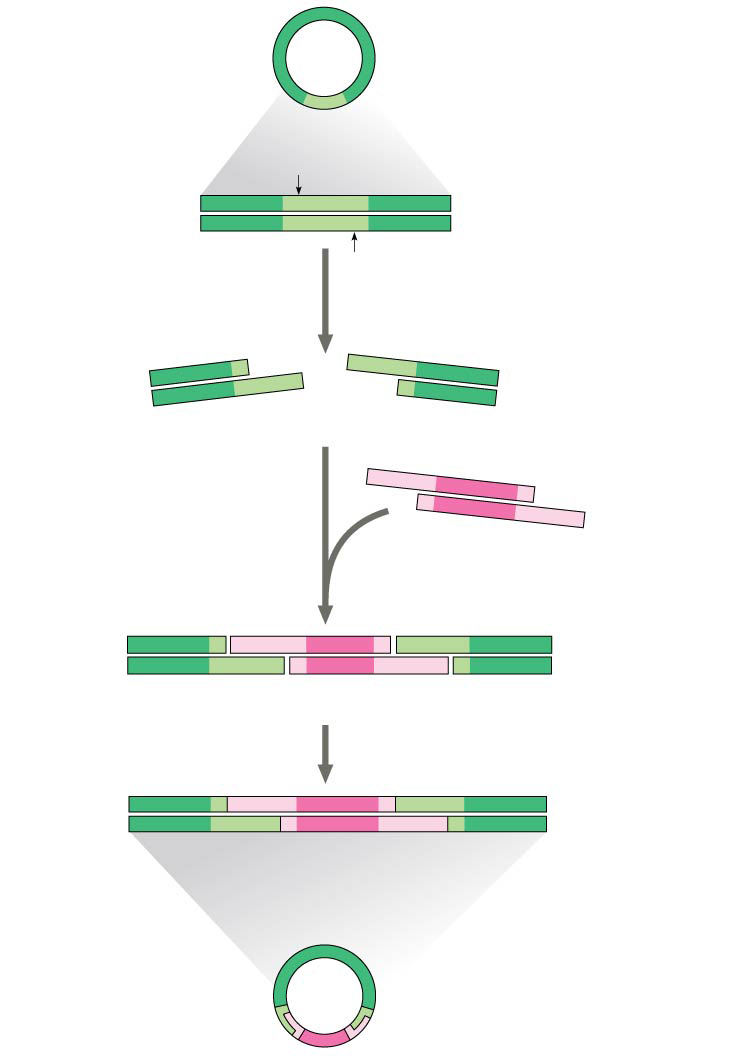 Bacterialplasmid
Restriction site
5′
3′
GAATTC
DNA
CTTAAG
3′
5′
Restriction enzyme cutsthe sugar-phosphatebackbones at each arrow.
5′
3′
3′
5′
AATTC
G
CTTAA
G
5′
3′
3′
5′
Sticky end
5′
3′
AATTC
Base pairing of stickyends produces variouscombinations.
G
G
CTTAA
3′
5′
Fragment from different DNA moleculecut by the same restriction enzyme
5′
3′
3′
3′
5′
5′
T
A
A
A
A
T
G
T
C
G
C
T
C
G
A
A
T
T
T
T
A
A
C
G
3′
5′
3′
3′
5′
5′
One possible combination
DNA ligaseseals the strands.
3′
5′
3′
5′
Recombinant DNA molecule
1
2
3
Recombinant plasmid
[Speaker Notes: Figure 20.6 Using a restriction enzyme DNA ligase to make a recombinant DNA plasmid]
Figure 20.5
Bacterium
Cell containing geneof interest
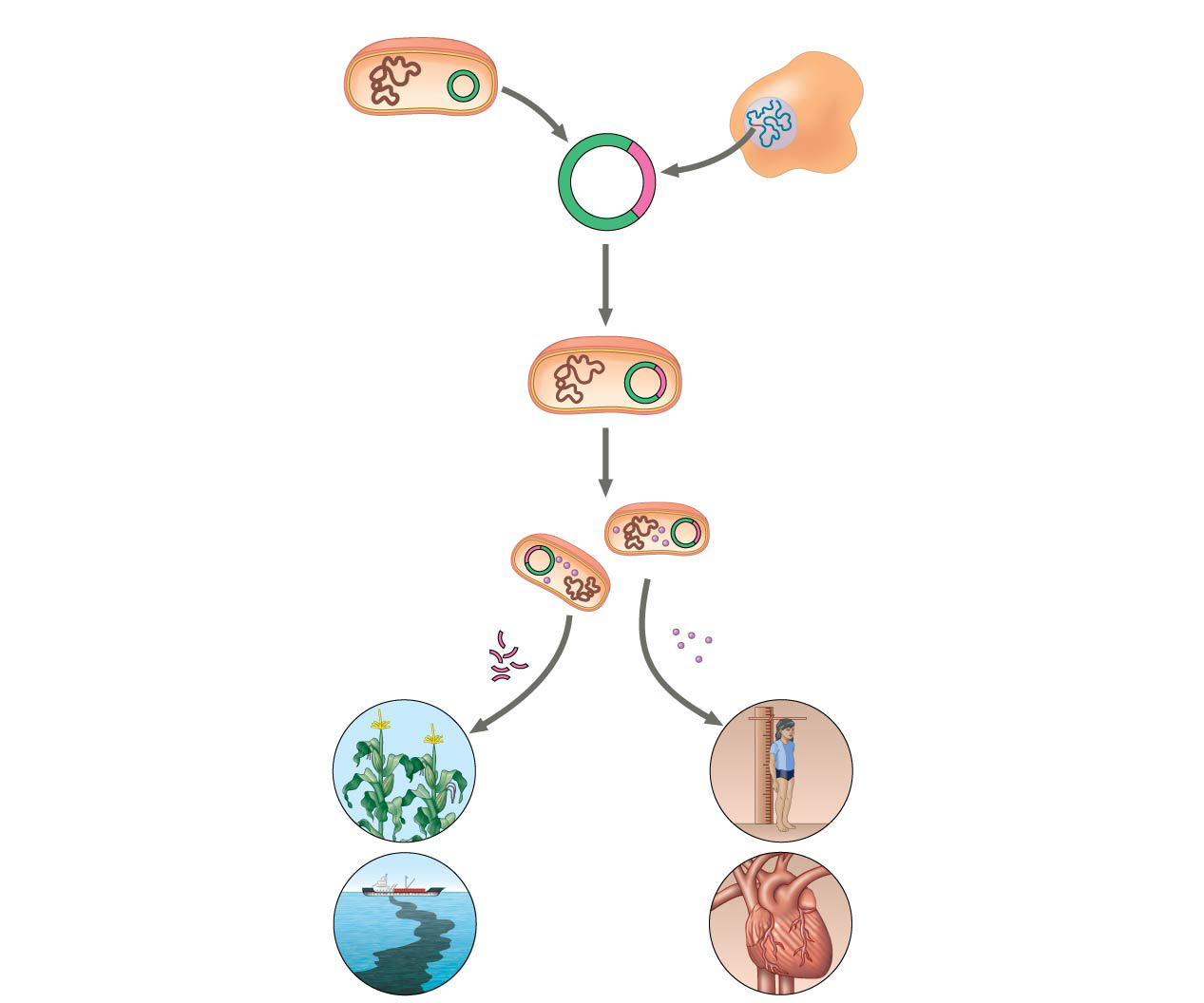 Gene insertedinto plasmid
Bacterialchromosome
Plasmid
DNA ofchromosome(“foreign” DNA)
Gene ofinterest
RecombinantDNA (plasmid)
Plasmid put intobacterial cell
Recombinantbacterium
Host cell grown in culture to form a clone ofcells containing the “cloned” gene of interest
3
Gene ofinterest
Protein expressedfrom gene of interest
Copies of gene
Protein harvested
Basic researchand variousapplications
4
1
2
Human growth hormonetreats stunted growth
Gene for pest resistanceinserted into plants
Gene used to alter bacteriafor cleaning up toxic waste
Protein dissolves blood clotsin heart attack therapy
[Speaker Notes: Figure 20.5 Gene cloning and some uses of cloned genes]
Biotechnology – 20.1 (cont.)
DNA cloning is a valuable tool for genetic engineering
The polymerase chain reaction (PCR) can produce many copies of (amplify) a specific target segment of DNA in vitro, using primers that bracket the desired sequence and a heat-resistant DNA polymerase.
Figure 20.8b-3
Technique
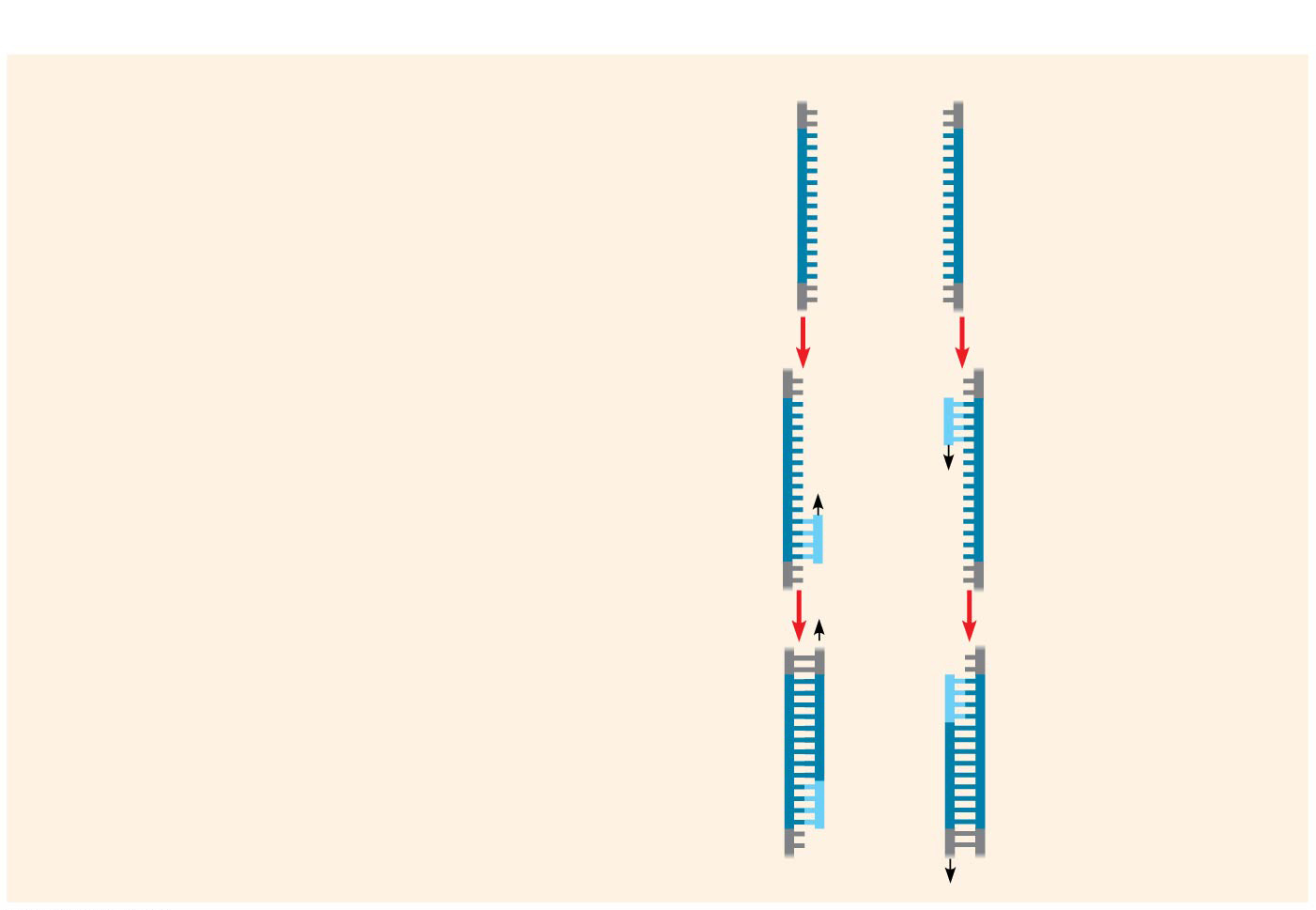 5′
3′
1
2
3
Denaturation
5′
3′
Annealing
Cycle 1yields2molecules
Primers
Extension
Newnucleotides
[Speaker Notes: Figure 20.8b-3 Research method: the polymerase chain reaction (PCR) (part 2, step 3)]
Figure 20.8
5′
Technique
3′
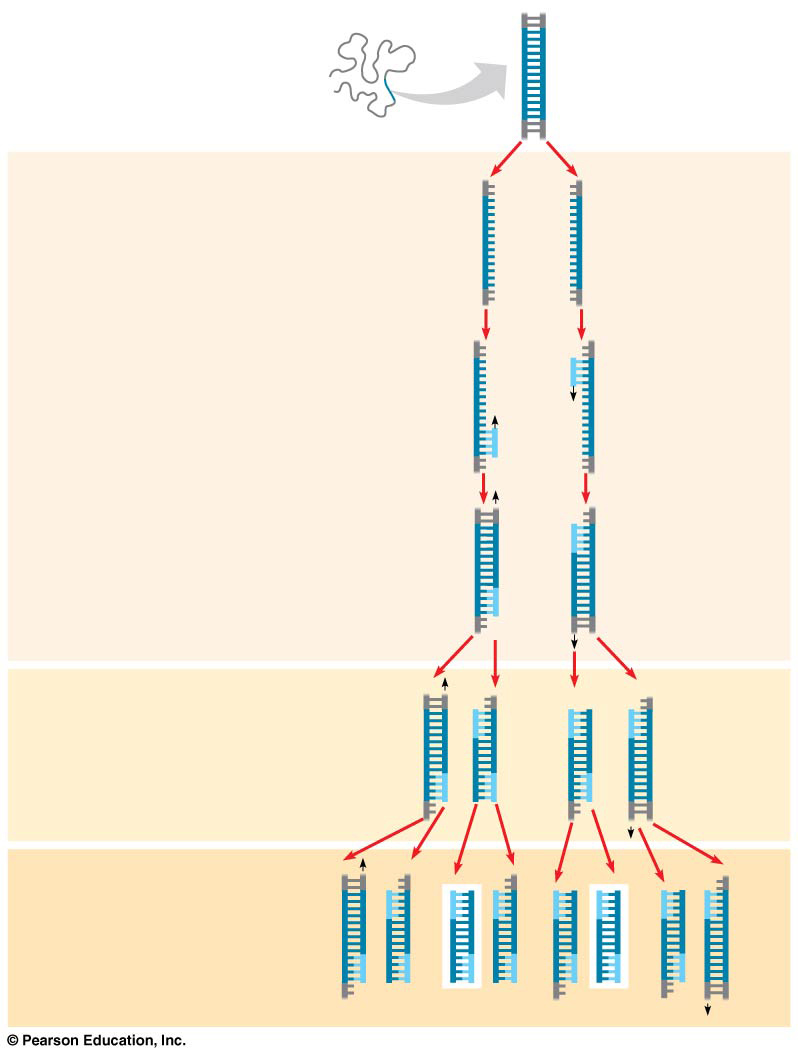 Targetsequence
3′
Genomic  DNA
5′
3′
5′
Denaturation
1
2
3
5′
3′
Annealing
Cycle 1yields2molecules
Primers
Extension
New
nucleotides
Cycle 2yields4molecules
Cycle 3 yields 8molecules;2 molecules(in white boxes)match targetsequence
[Speaker Notes: Figure 20.8 Research method: the polymerase chain reaction (PCR)]
Biotechnology – 20.4
The practical applications of DNA-based biotechnology affect our lives in many ways
Many fields benefit from DNA technology and genetic engineering
Medical Applications
Pharmaceutical Products
Forensic Evidence and Genetic Profiles
Environmental Cleanup
Agricultural Applications
Potential benefits of genetic engineering must be weighed against potential hazards of creating harmful products or procedures
Unit 6 – Overview
Ch. 16 – The Molecular Basis of Inheritance (DNA)
Ch. 17 – Gene Expression: From Gene to Protein
Ch. 18 – Regulation of Gene Expression
Ch. 19 – Viruses
Ch. 20 – DNA Tools and Biotechnology
Ch. 21 – Genomes and Their Evolution
Genomes – YOU MUST KNOW
How prokaryotic genomes compare to eukaryotic genomes
The activity and role of transposable elements in generating genetic diversity
The conclusions related to gene density in humans
The conclusions related to noncoding DNA in humans
Genomes – 21.2
Scientists use bioinformatics to analyze genomes and their functions
In systems biology, scientists use the computer-based tools of bioinformatics to compare genomes and study sets of genes and proteins as whole systems
Genomes – 21.3
Genomes vary in size, number of genes, and gene density (DO NOT MEMORIZE…just have a general idea)
Genomes – 21.4
Multicellular eukaryotes have much noncoding DNA
Only 1.5% of the human genome codes for proteins or gives rise to rRNAs or tRNAs; the rest is noncoding DNA, including pseudogenes and repetitive DNA of unknown function.
The most abundant type of repetitive DNA in multicellular eukaryotes consists of transposable elements and related sequences.
Ex: Transposons: move via a DNA intermediate
Genomes – 21.5
Duplication, rearrangement, and mutation of DNA contribute to genome evolution
Rearrangement of exons within and between genes during evolution has led to genes containing multiple copies of similar exons and/or several different exons derived from other genes.
Movement of transposable elements or recombination between copies of the same element can generate new sequence combinations that are beneficial to the organism. These may alter the functions of genes or their patterns of expression and regulation.
Genomes – 21.6
Comparing genome sequences provides clues to evolution and development 
Comparisons of genomes from widely divergent and closely related species provide valuable information about ancient and more recent evolutionary history, respectively.
Unit 6 – Overview
Ch. 16 – The Molecular Basis of Inheritance (DNA)
Ch. 17 – Gene Expression: From Gene to Protein
Ch. 18 – Regulation of Gene Expression
Ch. 19 – Viruses
Ch. 20 – DNA Tools and Biotechnology
Ch. 21 – Genomes and Their Evolution